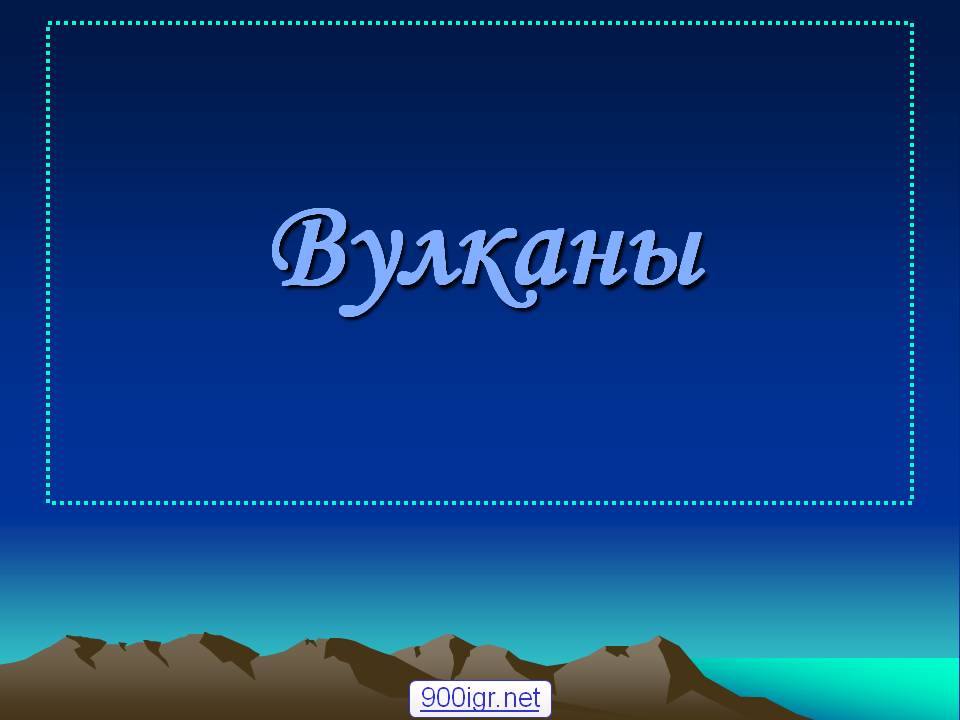 Виды вулканов
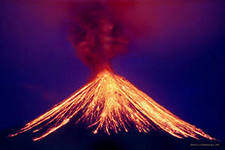 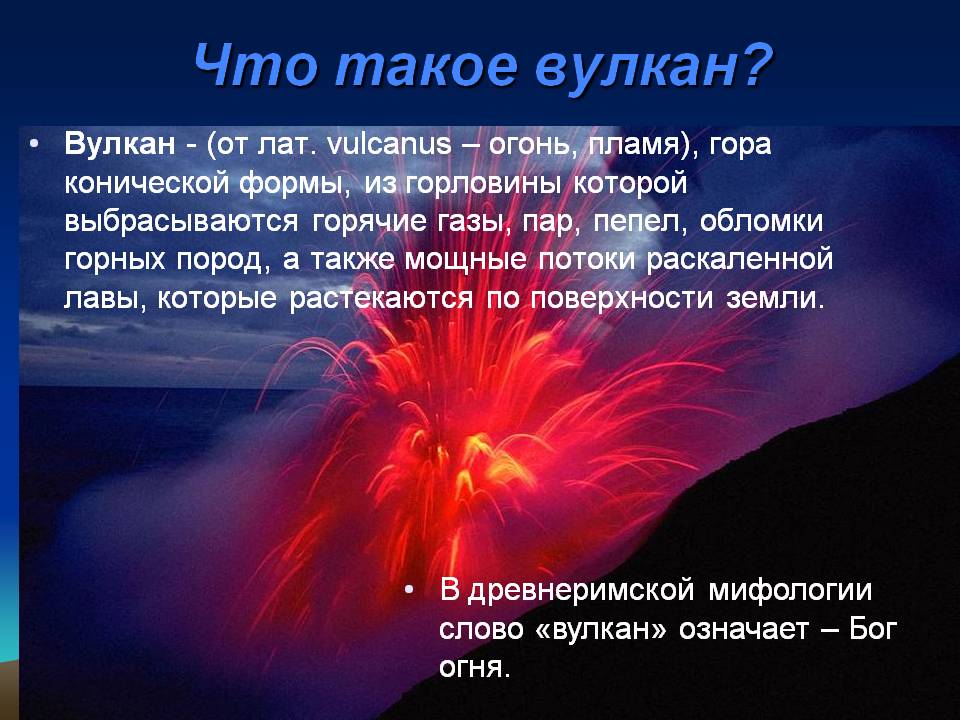 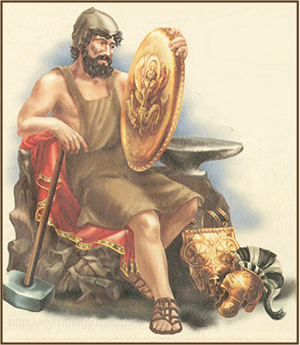 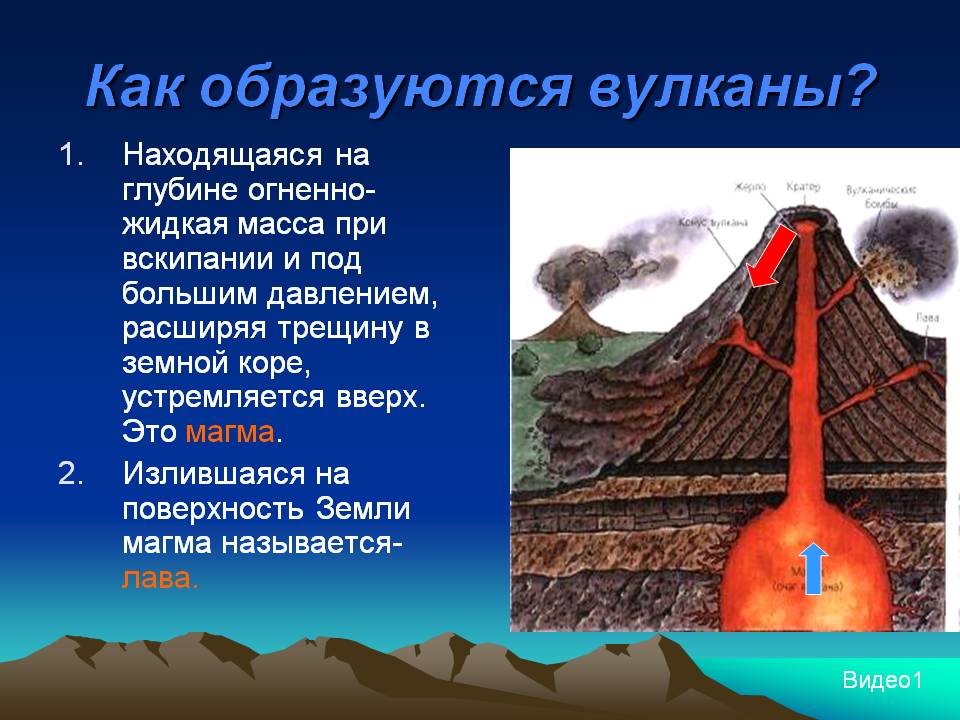 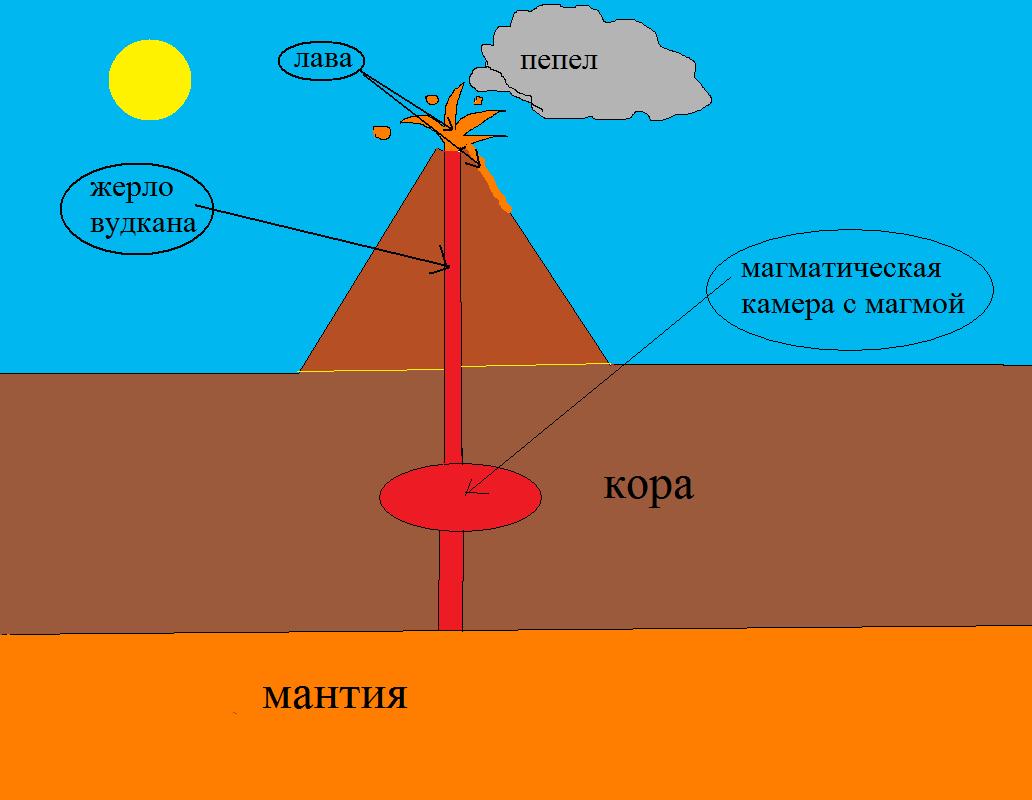 Вулкан на Камчатке
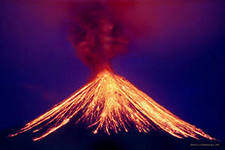 Вулкан Этна
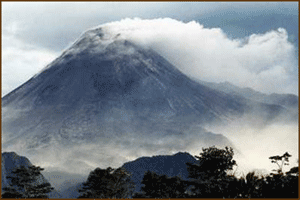 Долина потухших вулканов
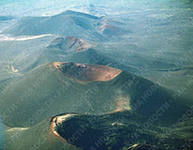 Остров уснувших вулканов
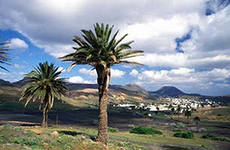 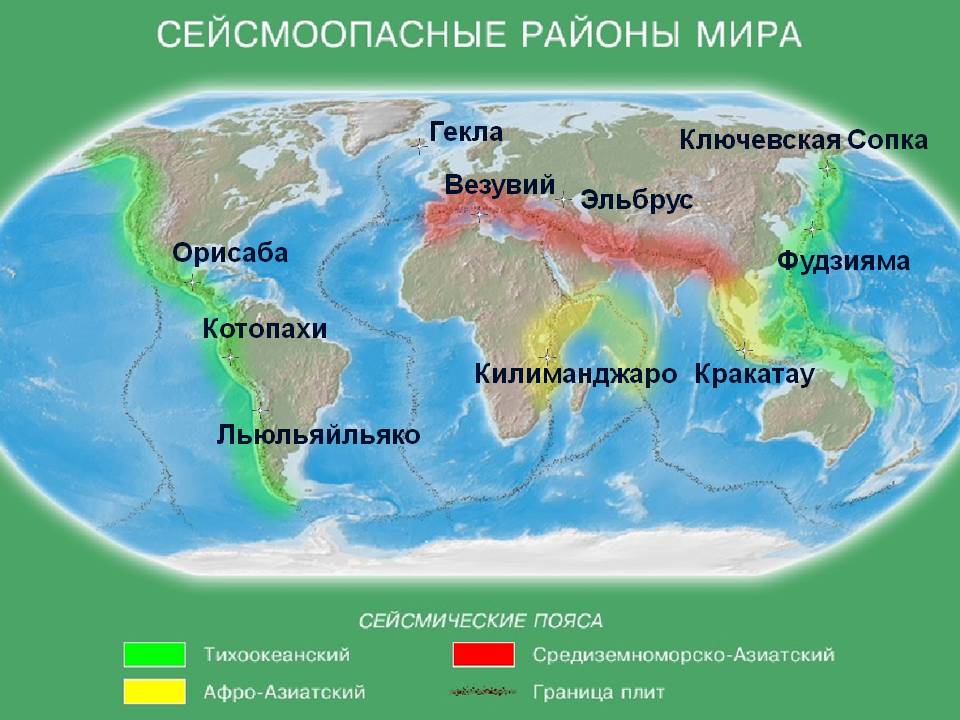 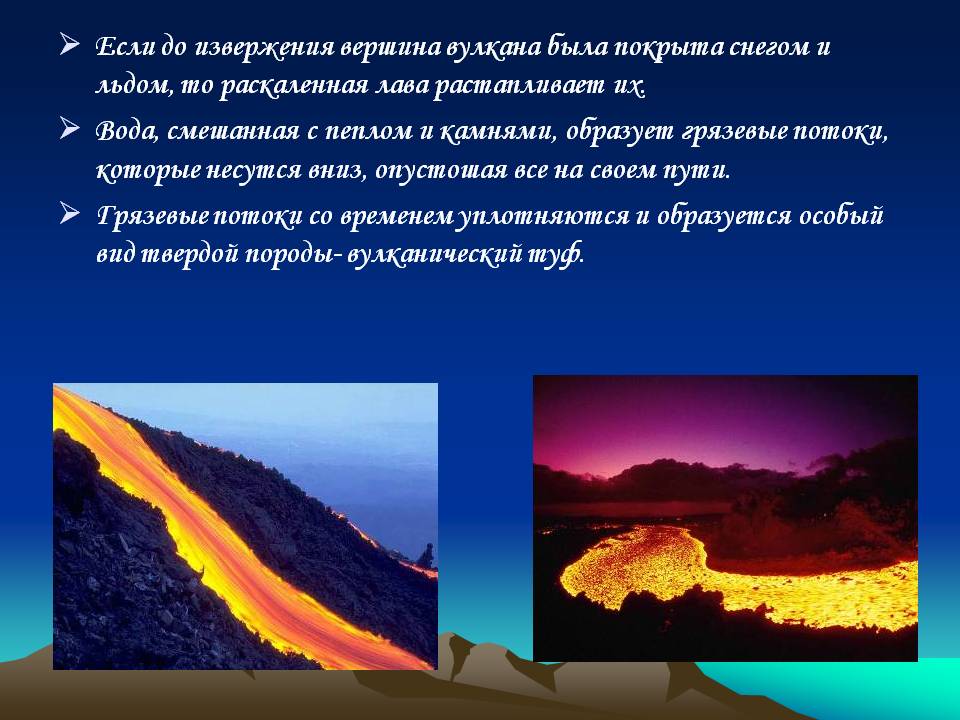 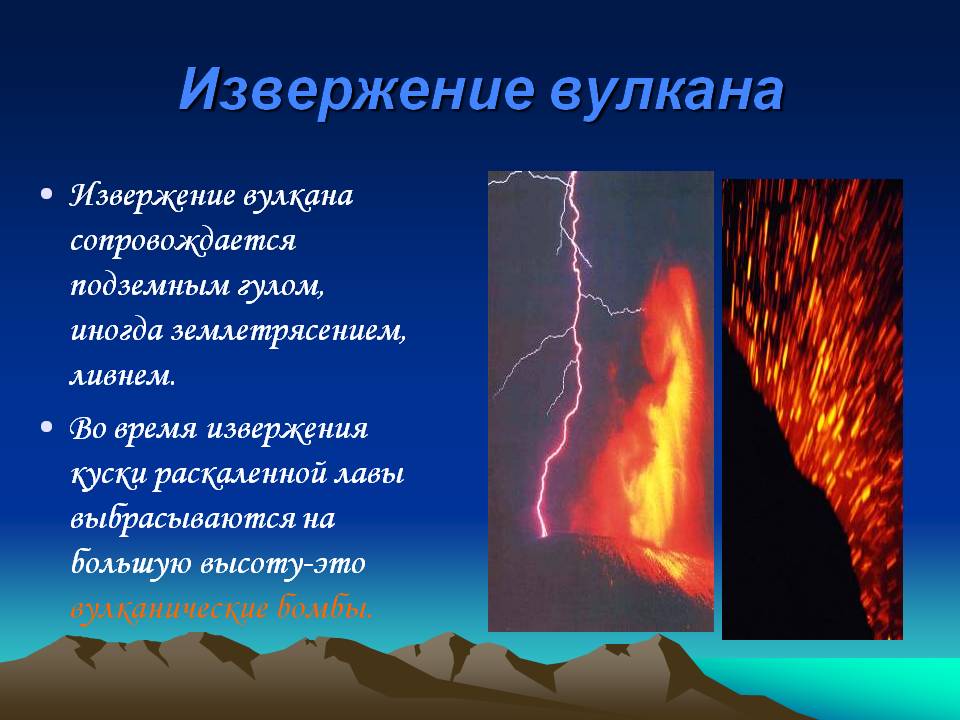 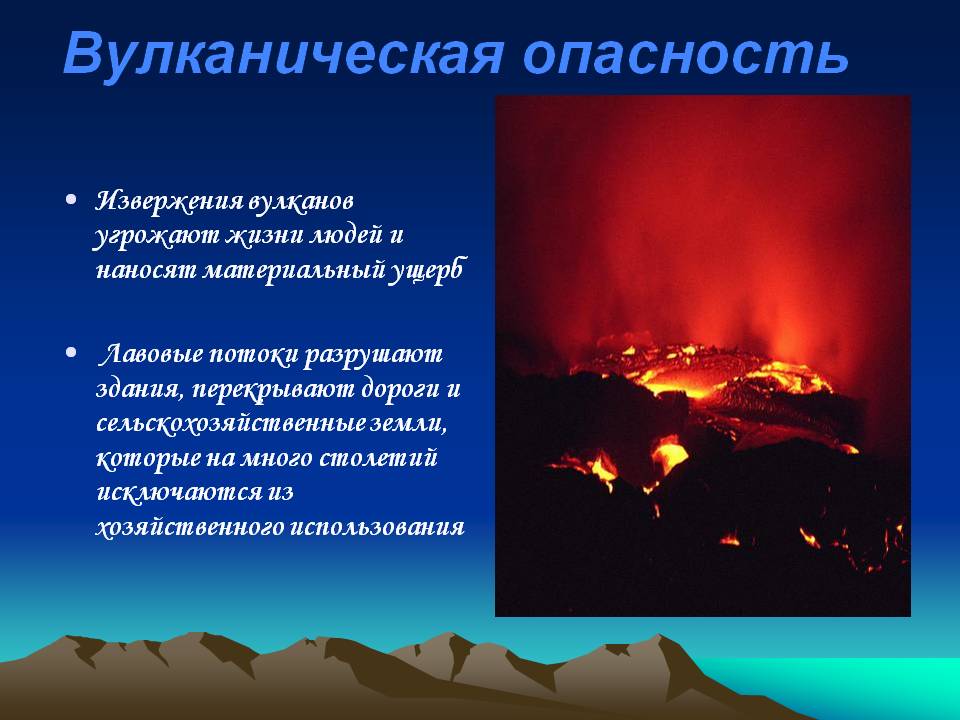 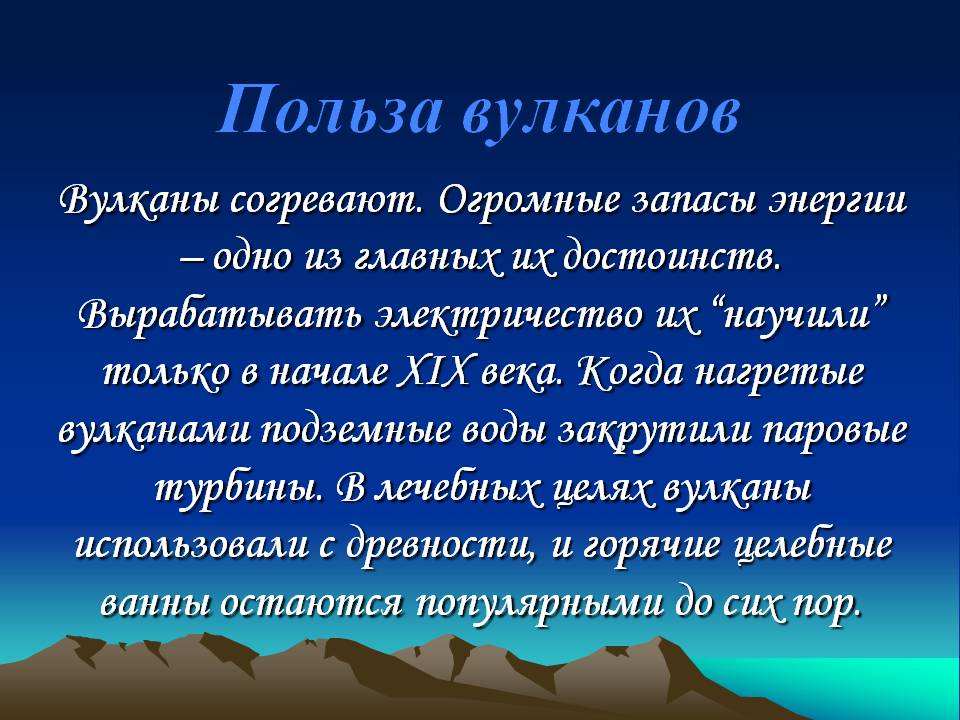 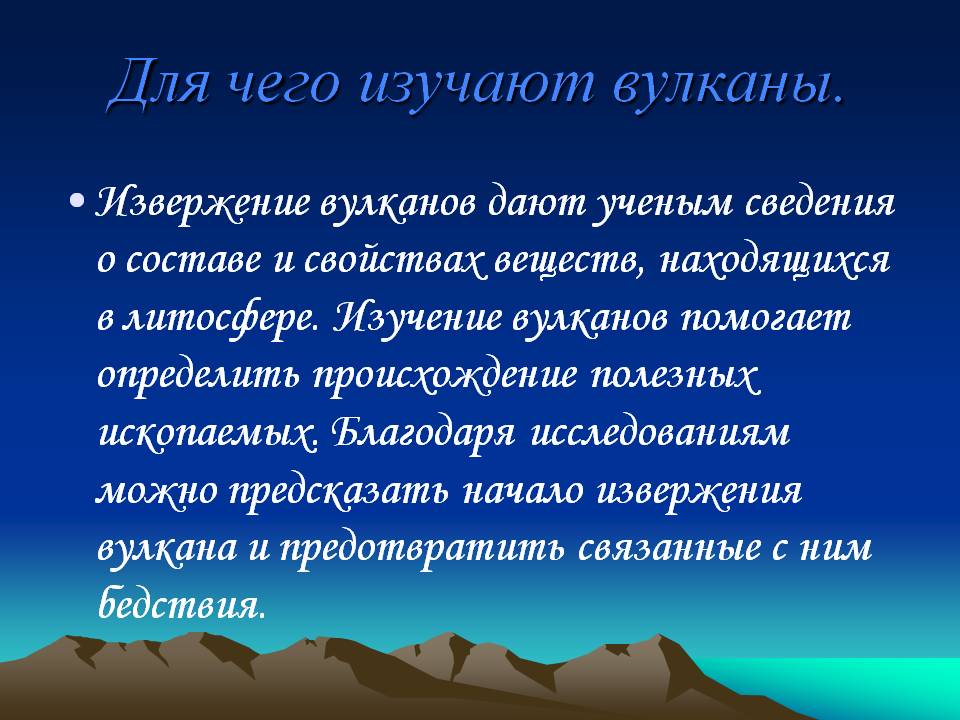 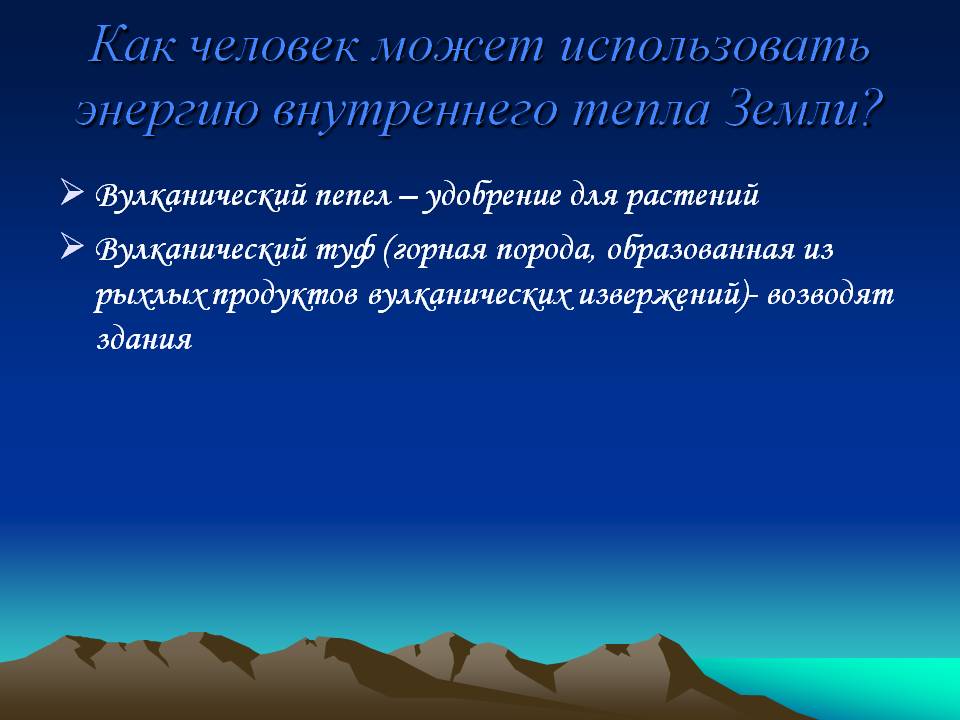 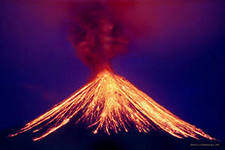 Доклад окончен
Спасибо за внимание !